Radio Frequency Transformers Theory, Construction, and Testing, and their applications in Ham Radio                               Mike Kozma   WY2U
Transformers:
Magnetically  Coupled Inductive Networks:

Step Up or Down Voltages and or Currents
Provide Impedance Matching between a   	Source and Load
Provide Isolation between a Source and Load 	for Common Mode Currents
Combine all in one circuit
Generally there are two main types of transformers for RF applications:
Conventional Transformer – where the coupling path is solely done by magnetic flux linkages, usually by inducing flux into a ferromagnetic core material.
Transmission Line Transformer – where the coupling is via a TEM (transverse electro magnetic) wave induced by proximity between conducting media, (e.g. coaxial cable or twisted pair wire)  A ferromagnetic core may or may not be required.
Conventional Transformers generally are used in lower  power RF applications, tuned circuits, where high efficiency is not a main concern.  Core materials can be powered iron or ferrite, depending on the application. Efficiencies can approach 90% in some circuits.

Transmission Line Transformers are used when high efficiency is required, in addition to compact size.  They can be broadband devices spanning many octaves in frequency. Efficiencies can approach 98% or better.  Powdered iron usually is not used for high power applications.
Transformer theory – the Ideal    	Transformer:
Ideal transformer is 100% efficient, no resistive loss, coupling coefficient is unity, and no parasitic inductive or capacitive reactives  to limit the bandwidth.
Consider only two windings, primary and secondary, and a Resistive load.
 Since there are no losses, Pin (primary power) = Pout (secondary power)
Primary voltage and current are v in and i in respectively, and
Secondary voltage and current are v out and i out
Ideal Transformer continued …..

Primary Power = v in x i in, and,
Secondary Power = v out x i out
Since there are no losses:
P primary == P secondary,
v in x i in == v out x i out
Recall that the voltage relationship between Primary and Secondary is governed by the turns ratio, N
N = number of secondary turns / number of primary turns, or
N = Ns / Np
Ideal Transformer
If N >1 step up transformer
   N < 1 step down transformer

 Since P in == P out, then i out = i in / N
 Since Resistance (also valid for any  	impedance, Z) = v /i, then 

 Z in = v in / i in;  Z out = v out / i out,    
     since:  v out = v in x N and i out = i in / N; then:

 Z in / Z out = (v in  / i in ) / (v in x N / i in / N )
   Or  Z in / Z out = 1 / N2 
                                Z out = Z in x N2
Therefore, the transformer can be used to transform (match) impedances by controlling the turns ratio
Examples:
A transformer with a turns ratio of 2 can transform an input impedance of 50 ohms to an output impedance of 200 ohms;
(4 times 50)


A turns ratio of 3 will match a 450 ohm load to 50 ohms
A turns ratio of 0.25 will match a load of 12.5 ohms to 50 ohms, etc.
Practical Transformer
The actual transformer consists of several embedded  circuit elements that limit power handling capability and frequency response.
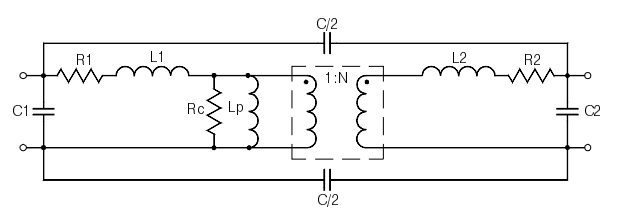 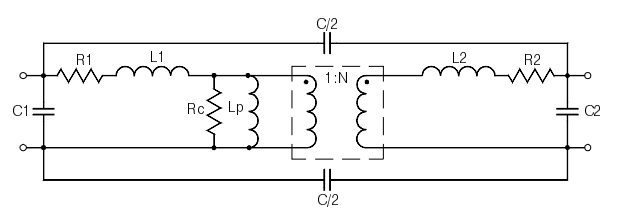 Area in dashed line border is Ideal Transformer
R1 and R2 primary and secondary wire losses
Rc Core Loss Resistance
L1 and L2 Leakage inductances
Lp  magnetization Inductance
C1 and C2 shunt input and output parasitic capacitances
C/2 are inter-winding capacitances
Leakage Inductance – Equivalent Inductance that does not contribute to flux coupling.  Leakage inductance contributes to transformer insertion loss by magnetic field expansion, whereas, Core Loss and Wire resistances conversely are thermal losses.Magnetization Inductance – the inductance due to the windings and permeability of the core material.  Magnetization inductance determines the low end frequency response of the transformer.The input , output, and inter-winding capacitances determine the high frequency response of the transformer.
Leakage Inductance  is significant in a conventional 
transformer, as much as 10% to 20% of the total circuit inductance. 
It does not contribute to transformer temperature rise, but limits
the coefficient of coupling between the primary and secondary windings.

It generates an external magnetic field surrounding the
Transformer, and produces a vector field that does not align with the
axis between primary and secondary windings.

In addition, leakage inductance subtracts from the calculated
magnetization inductance limiting the low end frequency response.

The parasitic capacitances are due to the physical geometry of the 
windings, stray coupling, and mounting.

Also, the conventional transformer depends on infusing flux through 
the core; the core introduces losses due to eddy currents, where some
magnetic poles do not properly align within the core material.  These eddy
currents produce an in-phase voltage drop producing heat.
Conversely, a transmission line embeds inductance and capacitance between wires as part of the line Characteristic Impedance.  Therefore, leakage inductance and external parasitic capacitances are much less in a transformer when transmission lines are used as couplers.  Coupling is very close to unity, (typically 0.98 to 0.99), so leakage inductance is typically less than 2%  of the total circuit inductance; magnetization inductance is 99% calculated value base on core permeability.

Also, much lower flux flows through the core, since most of the coupling is between wires in the transmission line.

This allows for the design of a high power transformer using surprisingly small cores.
History of Transmission Line Transformers:

Gustav Guanella (1944) introduced a new technique for balanced transformer 
design (Baluns), by forming transmission lines into a coiled structure 
to improve bandwidth and balance.  Prior to his design study, baluns
used half wave or quarter wave structures to transition from unbalanced
to balanced, and suffered from  poor performance and narrow bandwidths.

His design goal was to construct a 16 to 1 step-down transformer to match
a 100w VHF push-pull vacuum tube amplifier, with a 960 ohm 
output impedance, to a 60 ohm coaxial transmission line.

Measured data on his prototype was within 10% of his calculated values
from 100 to 200 MHz, which validated his design.

His approach was to use four 240 ohm transmission lines connected
in series at the high impedance side, while combining the lines in parallel 
at the low impedance side.
Guanella 1: 1BALUN Building Block:
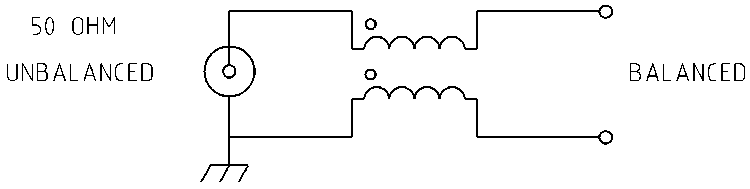 Guanella’s 1: 4 prototype building block is shown in the following figure:
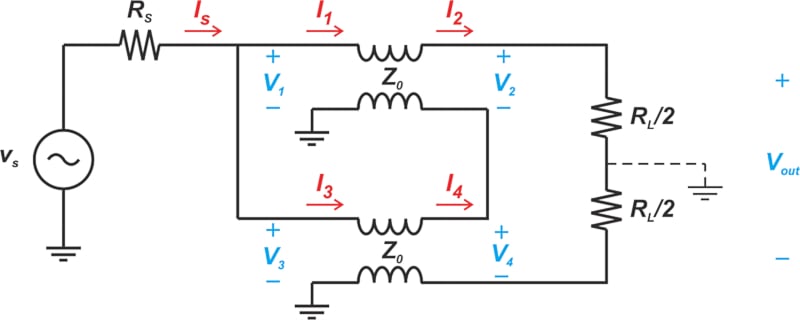 Guanella connected 4 of these prototype networks in series /parallel
to achieve the 1 to 16 balun network.
Clyde Ruthroff (1959) introduced a new approach to the transmission
 line transformer, by summing a direct travelling voltage with a delayed
voltage in a single transmission line.  His novel approach yielded a 1:4
building block that could function as an unbalanced to unbalanced 
(UNUN) network, or BALUN, depending on the external connections.


His 4:1 UNUN prototype is depicted in the following figure:
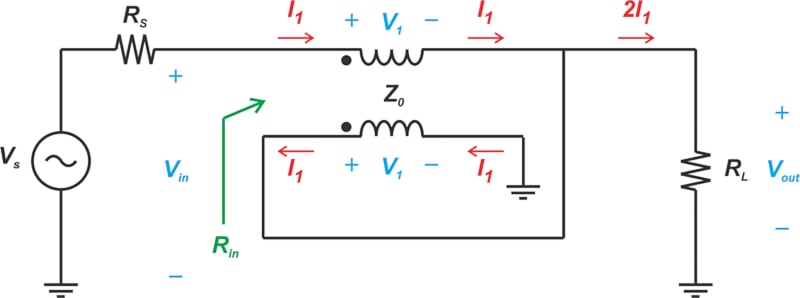 Ruthroff’s 1:4 Balun prototype connection is shown
in the following figure:
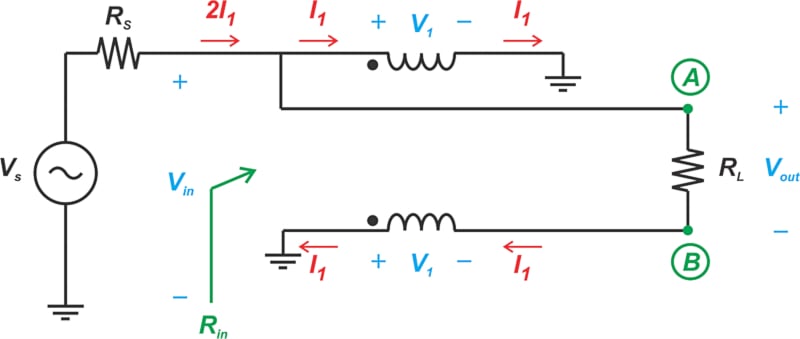 Autotransformer Discussion:

The Autotransformer is a version of the Standard transformer which
uses a single continuous wire instead of a separate primary and
Secondary winding.

A tap connection on the wire forms either the input
or output terminal (tap input for Step-up, tap output for Step-down).

The turns ratio (N) is the total number of turns divided by the 
number of turns from tap to common.

                    N = N total / N tap

Voltage, Current, and Impedance relationships are the same
as the Standard Transformer.

N can never be equal to unity, because of the tap.

Note that the Ruthroff designs are actually transmission line 
versions of the Autotransformer.
UNUNS

Commonly used to transform impedances from Antennas with a common return (Ground Mounted or Counterpoise) to unbalanced coaxial cable.  

They  provide impedance step up or step down depending on how they are connected

Usually uses the Ruthroff transformer design in conjunction with a ferrite core material.

	UNUN Parameters:
		Impedance matching ratio 
		Frequency Range 
		Insertion Loss
		Power Capability 
		VSWR limits 
		Core type, size, and material  
		Wire type, gauge and insulation type
		Operating Environment / temperature range
Build your own ... Design Procedure
Initial Design Investigations

Impedance Ratio (Step up or Step Down) (Determine the type and gauge 	of wire, as well as tap location)

Frequency Range (help determine the core type and core material, as well 	as indirectly determining total number of turns and wire gauge)

Insertion Loss – Power Level   (to determine the core size and type)

VSWR Limits 

Operating Environment (Indoor / Outdoor/ Enclosure, etc)

    Iterative process, may require several back and forth attempts
Design Choices for Transformer Core

  Ferrite Rod or Toroid?

  Measurements show no significant performance differences between the two

  But points to consider ……..

  Little magnetic property data exists for ferrite rods, whereas  manufacturers
         decided to focus on toroids

  Because of this, the users must obtain their own data by measurements to support
         a rod design

  Also, external component placement in a rod design is more critical than for a toroid,
         since the rod has a leakage magnetic field like a bar magnet, whereas a 
         toroid mostly confines the leakage field within the material
Fine Tuning the Design

Determine total number of turns for required Magnetization Inductance:
Based on selected VSWR limit, calculate the minimum Inductive Reactance  (XL, at
 Lowest Frequency, and Maximum Impedance:

	  VSWR Limit		   Minimum XL at f min
                    2.0                               2.5 x Z max
                    1.5                               4.0 x Z max
                    1.2                               8.0 x Z max
                    1.1                               10.0 x Z max

	     Calculate minimum Inductance  (nano Henries) based on XL:

		L nh= 1000 x XL / (2 x Pi X f min) 
		where f min is MHz, L in nano henries

                     Determine total number of turns based on core AL value:

		N total = √   L nh / AL

	                 Table of Common Core AL values given on next slide
AL values for common Toroid Cores:

     Toroid P/N          Material Mix      Size ( inches OD)	   AL value  +/- 20%

        FT50-43	                      43     		       0.5                             440  
        FT50-61                        61                             0.5                              69
        FT82-43                        43                             0.825                         470
        FT82-61                        61                             0.825                          79
        FT114-43                      43                             1.14                           510
        FT114-61                      61                             1.14                            75
        FT140-43                      43                             1.40                           850
        FT140-61                      61                             1.40                           150
        FT240-43                      43                             2.40                           1075
        FT240-52                      52                             2.40                            330
        FT240-61                      61                             2.40                            170

		AL = nano Henries per Turn squared,  then:
                                                                                 ____________
		L nh = N2 x AL    or    N = √  L nh / AL
	  L nh is Magnetization Inductance, and  N = number of turns
Number of Turns cont …..

The maximum turns number appears across the highest impedance side of
 the transformer, but is not necessarily the number of turn passes through the core.

For example,  consider a 1:9 unun for a 50 ohm to 450 ohm transformer, that must operate down to 3.5 MHz, with a VSWR no greater than 1.5.  An FT140 Mix 61 was tentatively selected for the core, with an AL value of 150.  From the VSWR chart, the
minimum inductive reactance must be 450 x 4 = 1800 ohms.

	Solving for Inductance in nano henries:
		L =  1000 x 1800 / (2 x Pi x 3.5)  
		L = 81890 nH
                   		    __________
		Then N = √ 81890 / 150  = 23.36 turns, rounded up to 24 turns
							 ___
The unun is a 1: 9 impedance step up, therefore the turns ratio = √ 9     =  3.
Since 24 turns are required, the unun will be constructed with a trifilar winding,  
with 24 / 3 = 8 turn passes through the toroid.
The 1:9 UNUN schematic  is depicted in the following figure:
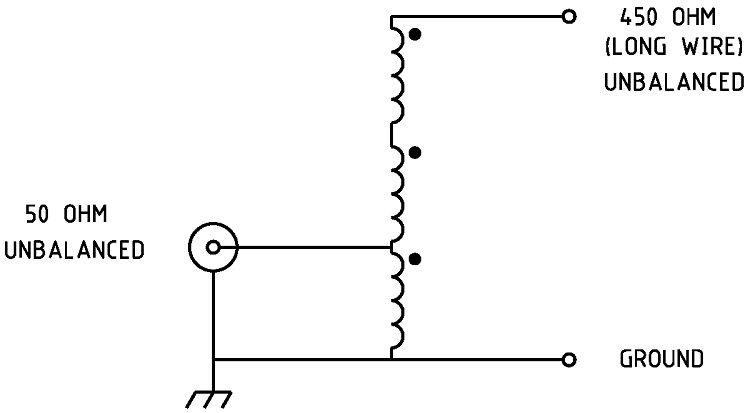 1:9 UNUN Circuit Description:

This 1:9 unun is constructed using a 3 wire twisted transmission line (trifilar),
where the dots in the figure depict nodes of the same phase.  It would be
convenient to use 3 different colors for the wires to aid in connecting.  
Thus, if the top wire is red, middle wire white, and bottom wire blue:

Red start end (dot)  is output (high side, 450 ohms)
Red finish connects to White start (dot)
White finish connects Blue start (dot), and is the input tap connection for 50 ohms
Blue finish is ground


 	

	Did not yet  consider  power  capability or  wire gauge, 
                whether wire fits on core, maybe use a different core, etc.
Session # 2	    Continuing with UNUN Design …..

Next step is determine if our chosen core is suitable for our rated power:

	Add a Power Spec and mode : 
                         500 watts SSB from 3.5 Mhz to 30 MHz

Following table shows maximum linear flux vs frequency for ferrite materials:
Maximum  Linear Magnetic Flux for a ferrite material is given as:
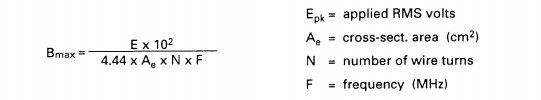 Flux units are Gauss, performed at multiple Frequencies, and results
 are compared to the maximum values listed in the prior table .

This equation applies to sinusoidal voltage input, it must be modified
to accommodate other waveforms (e.g. SSB)

Calculations are facilitated using a computer spreadsheet.
Flux units greater than the maximum indicate that the core is operating in
a non linear region, which produces distortion, and in severe cases, burnout.
Linearity threshold is defined as the point on the transfer function curve where flux
is 1 dB below the best linear straight line (1 dB compression). 
Refer to the following graph, showing compression and saturation 
on a normalized transfer function.
When the ferrite operates below the 1 dB compression point, core temperature rise
should be a minor concern (will be qualitatively tested later)


Curie Temperature limit – physical quantity of ferrite material.

Ferrite materials change characteristics from ferromagnetic to paramagnetic 
(become slightly magnetized, and lose some of their permeability) when ferrites
reach their Curie Temperature

Curie Temperature is different for different ferrite mixes, but usually well  above
200 degrees C.

Hams need not be concerned about Curie limits because our power levels and
operating environments should be well below Curie.  It is mentioned only for
information purposes.
Spreadsheet Data  for FT140 mix 61 core  (500 watts, PeP, SSB mode)

3.5 Mhz 		80.29  Gauss  vs 79.5 Gauss max  (marginally out of spec)
7 MHz 		40 Gauss vs 61 Gauss max
14 MHz		20 Gauss vs 47 Gauss max
18 MHz		15.6 Gauss vs  42.7 Gauss max
21 MHz		13.3 Gauss vs 40.25 Gauss max
25 MHz		11.24 Gauss vs 37.7 Gauss max
30 MHz		9.37 Gauss vs 35.15 Gauss max

	Marginal performance at 3.5 MHz

	Design Alternatives:

	1  Examine other core mixes or choose larger core, re-evaluate
		using spreadsheet
	2  Stack two FT140 mix 61 cores , new AL value  ≈ 1.8 x AL single core
				          new Eff area ≈ 1.5 x Eff area single core
	3 Accept the performance as is, back off power level
Important points to remember:



Anytime a new core is considered or if the same core is double stacked:

  Recalculate the new number of turns on Spreadsheet (same Inductance)
                 Use the new AL value and new core Eff area as per the
                 preceding slide
2	Re-evaluate  at several frequencies

Repeat as many times as necessary until performance is acceptable.

When core choice is acceptable, next step is choose wire type and gauge.
Wire selection:

 Ruthroff  UNUN impedance ratios with associated winding methods:

1:4 or 4:1		2 wired bifilar		50 to 200 or 50 to 12.5
1:9 or 9:1		3 wire trifilar		50 to 450 or 50 to 5.555
1:16 or 16:1		4 wire quadrafilar		50 to 800 or 50 to 3.125
1:24 or 25:1		5 wire quintufilar		50 to 1250 or 50 to 2.0
1:2.25 or 2.25 :1		3 wire trifilar		50 to 112.5 or 50 to 22.22
1:1.777 or 1.777:1		4 wire quadrafilar		50 to 88.85 or 50 to 28.138
1:1.5625	or 1.5625:1	5 wire quintufilar		50 to 78.125 or 50 to 32

Recommended wire gauge:
Choose wire gauge for AC resistance no more than 2% on lowest impedance side for   	required wire length (perform calculation at  f max).
AC resistance is greater than DC resistance due to skin depth; function of resistivity 	and frequency.  For a toroid, use Wire Length ≈ 5 x toroid  surface face x N      	+ soldering pigtail 

		Refer to Java Script AC Resistance Calculator
Estimating Power Loss in Windings

	Calculate  Current from Power Level:
                                         _______________
		i = √ k x PeP / ( Z min)            amps

		where k = mode duty cycle:
			CW = 0.4
			SSB = 0.5
			RTTY = 1.0

	Calculate power loss in windings, Pw:

		Pw = i2 x Rw   watts  
		where Rw = wire loss determined from AC wire resistance app

	Wire loss expressed in dB:
			Pw dB = 10 x LOG [ PeP  / (PeP – Pw ]
Forming the windings into Transmission Lines:

Optimal Line Impedance is geometric average between Z in and Z out:

           			   
		Z opt = √ ( Z in x Z out )

    Twisted wires:
     Low leakage inductance tightly coupled lines
       Typically less than 2% of Magnetization Inductance
       Characteristic Impedance 30 to 45 ohms where Zo is inversely
        proportional to twists per inch (tpi)  (Can be modified during tuning ext elements)

     Parallel Lines:
         Higher Z0 than twisted pairs (50 to 300 ohms)
         Higher Leakage Inductance (up to 4 or 5% of Magnetization Inductance 
         Typical Lamp extension cord # 18 gauge wire, Z0 ≈ 100 ohms
Coaxial Lines:

      Best Choice to minimize Leakage Inductance  – virtually negligible


			Example:

	50 ohm to 200 ohm UNUN up to 600 watts PeP
	FT240 mix 43 core wound with 5 turns of  93 ohm coaxial cable (RG-62/U)
	       VSWR less than 1.2 from 1.8 to 40 MHz +
                        Insertion Loss 0.15 dB max
	        No external capacitors or inductors  elements needed
More Comments about Windings:
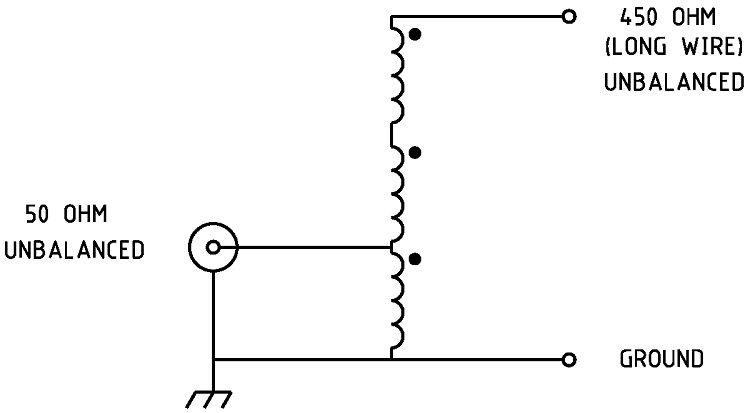 Remember that the dots in the above figure represent nodes of equal phase

  Implies that each single line has zero length (Zero dispersion)
  Try to keep lengths  less than 0.05λ , = 18 degrees (less than 13 inches** at 30 MHz), 
  or if the multi-filar turns do not fit within the core material,  there is no choice …
  Either use less turns and choose a bigger core to try to recover the AL value, or,
  reduce the number of turns, use same core, but accept higher VSWR on
  the lowest frequency.
		             **Velocity factor of twisted pair approx 0.7
UNUN Performance at the High End of the Frequency Range:

Limited by the series leakage inductance and parasitic shunt capacitances

Physics presents opposing construction techniques:

Leakage inductance minimized by spacing turns close together
Shunt capacitance is minimized by spacing turns farther apart.

More about this will be covered in the section on tuning.



 Designing UNUNs with high impedance transformation ratios:

              1 : 49   -- > 50 ohms to 2450 ohms
              1 : 64  -- > 50 ohms to 3200 ohms.
Designing  1:64 and 1:49 UNUNs for SSB at 100 watts:

As previously discussed , we will need 2.5 x 64 x 50 = 8000 ohms of inductive reactance for a 2:1 VSWR at 3.5 MHz.  This is a magnetization inductance of 364 uh (364000 nh)

Choose a large core, high permeability to accommodate many turns, FT240 mix 43
           Solving for N:  N = 18.4 turns, will reduce to  16 turns to be a common multiple 	of 64  ---- > will produce a 2.5:1 VSWR at 3.5 MHz  acceptable

Need about 36 inches of wire for 16 turns around the FT240 core  
The bottom 5 inches of wire is folded back on itself and twisted to form a twisted pair transformer, and then wound on the core for 2 turns, leaving a  pigtail for soldering.
Wind 7 more turns using the free wire end, move across the core, wind 7 more turns in the opposite direction.  Thus a total of 16 turns including the wire twist

The top end of the wire twist is now the input, bottom of the twist is common, the output is the end of the free wire.
The same technique would be used for a 1:49 ttransformer except 3 turns would be wound for the twisted wire, 9 turns plus  9 opposite turns for the remainder for a total of 21 turns.  Use 8 inches of wire for the twisted section, and 42 inches for the single wire
Leakage Inductance for either the 49 or 64 ratio transformer is estimated as 9 uh, which is an inductive reactance of 1697 ohms at 30 Mhz, while shunt stray capacitance for either the 49 or 64 transformer is estimated to be 5 pf, which corresponds to a capacitive reactance of  1061 ohms at the same frequency.

Load impedance for 49 ratio transformer  = 2450 ohms
Load impedance for 64 ratio transformer  = 3200 ohms

The leakage inductive reactance, though large, is tolerable, but stray capacitance is not, since the stray capacitive reactance is in parallel with a larger value of Load impedance.  Nothing can be done at the high impedance output side.

	         For now     -- >     VSWR at 30 MHz:
		1:49 ratio transformer     7.2 to 1
		1:64 ratio transformer     8.9 to 1

This will be addressed later in the section of tuning to attempt improved performance.
Maybe adding elements to the input side?
Side Discussion on Long Wire Antennas  ….
     Because long wire antennas are where these high Z ratio 	  	 	  transformers are used ….

   Is a 1:64 or1:49 the best UNUN choice for a long wire end fed antenna?

                Impedance of Free Space,  Z0 ≈ 120π  ≈ 377 ohms

Antennas couple RF energy into space, very long non resonant antennas have impedances that spiral around 377 ohms, and asymptotically approach 377 ohms. 

A 1:9 UNUN transforms a 50 ohm input impedance to 450 ohms at the output.

Therefore an antenna with an impedance near 377 ohms would present a VSWR to the output of a 1:9 UNUN; there is also reactance, but it is not difficult to select an antenna length of several wavelengths, not resonant on any of the ham frequencies.  The resulting VSWR should be below 3 or 4 to 1, easily matched by an antenna tuner.  1:9 UNUNs are fairly easy to build and get working, even a high power  …….. use a 1:9 instead  (my opinion)
                               If your preference is to use a resonant antenna length, and/or you do   			not  like antenna tuners, then a high ratio UNUN is 					justified.
Break 


		To be Continued in Session # 2  ………..
Baluns

		Contraction for Balanced to Unbalanced

Two General types:

Voltage Balun - equal and opposite voltages at the load regardless of impedance,
i.e., the Ruthroff connection

Current Balun - equal and opposite currents on load regardless of impedance,
i.e. Guanella connection

Dipoles, Yagis, Inv Vees, etc. are symmetrical antennas, and require current baluns to feed the driven elements

In addition, current baluns are used to reduce RF currents on the outer shield of transmission lines  by providing a high isolation to common more currents.
Ruthroff  1 : 4 Voltage Balun
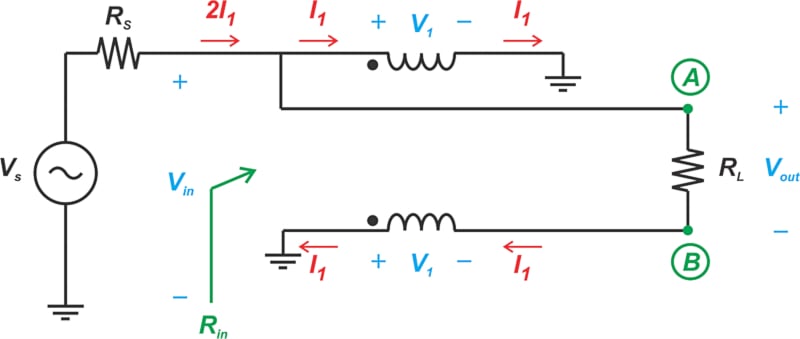 Bifilar Winding   One terminal of the load connects to the input
             Center tap connects to ground
             Third wire connects to the other end of the load
             Only one core is required
             Schematic above shows votage balun with  a 1:4 impedance step-up
The evaluation for Power Capability, Core Size, Magnetization           	 Inductance, and Leakage Inductance is the same as for the Ruthroff 1:4 UNUN.
Single Core 1:9 Hybrid Balun Circuit
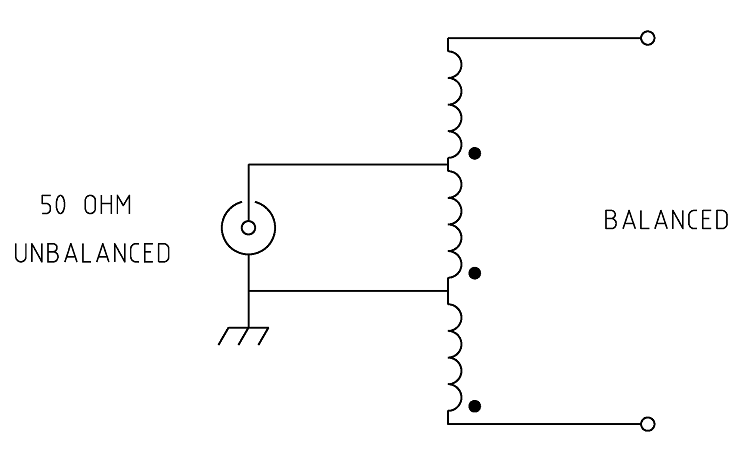 Trifilar Circuit 
	Input high side connects to top tap connection
	Input ground connects to bottom tap
	One output connects to start side of top winding #1
	Second output connects to finish side of bottom winding #3
	Balanced currents for symmetrical loads
	Balanced voltage for non symmetrical loads
	Has some common mode rejection
	Same evaluation as Ruthroff  1:4 design, except Z max = 450 ohms instead of 	200 ohms
1:1 RF Choke Balun  (Poor Man’s Current Balun)
		Version 1  Air Wound Choke Balun

Consists of winding several turns of the RF feedline on to an insulated tube
Effective for suppressing common mode currents provided that it is located on a low
impedance node on the transmission line.
		Air wound Coil Inductance Equation:
L (uh) ≈ r2 x N2 / ( 9 x r + 10 x l )
			where
			r = coil radius in inches			l = coil length in inches			N = number of turns

 A 15 micro henry inductor  has 330 ohms of inductive reactance at 3.5 MHz,                                                     providing >16 dB of common mode isolation up through 10 meters. 
An effective choke can be made by winding a single layer transmission line coil on a 
4 inch PVC pipe, spanning 10 inches in length across the PVC.
		Solving for N, number of turns:  
			          __________________
			N = √L x (9 x r + 10 x l) / r2
			N =  21 turns
Why not use more than 21 turns?


Every inductor eventually undergoes self resonance, due to parasitic capacitances between turns.

Based on measurements using a VNA, this 21 turn inductor went through self resonance at 13 MHz, showing a parasitic capacitance of 10 pf .  

Therefore, above 13 MHz the coil is no longer inductive, but capacitive.

At 30 MHz, this 10 pf capacitor has 531 ohms of reactance, which still provides enough common mode  rejection (> 20 dB), to be useful as an isolation device.
Choke Balun Version 2          1:1 Ferrite Bead Balun

			Simple Design:

Insert several ferrite toroids  in tandem on the outer shield of the transmission line.    

Each bead acts as an accumulating impedance, forming a high resistance choke for rf currents on the outside shield of the line.

FT114 mix 43 fits comfortably on RG - 8/U cable and has high absorptive loss properties, where the total parallel impedance is resistance dominant.

Each bead resembles a resistor loss of about 38 ohms;  piling up 14 beads accounts for an equivalent resistance of greater than 500 ohms.

In addition, ferrite  loss properties are broadband, bead resistance remains fairly constant beyond 30 MHz, thus forming an effective lossy RF choke.
Version 2        Ferrite Bead Choke cont …

However, excessive heating on the beads in the string could be a problem for unsymmetrical loads, or loads that have a high VSWR.


With 14 mix 43 beads, it would be very easy for the beads encounter 5 watts + of power dissipation per bead at PeP levels above 700 watts.


For higher power,  use 25 or more  Mix 61 beads; this would easily support a 1.5 Kw power level.


Even though a Mix 61 bead  is only ½ of the Z value as Mix 43,  using 25+ would still provide adequate isolation while allowing operation up to the legal power limit.
Verifying Ferrite Mixes  or Determining Unknown Cores

             Sometimes Ferrite Cores are color coded, but not always.

	Can be identified by measurement of Inductance using known number of 			turns, compare to specs for core 

Requires an RCL meter,  MFJ Antenna Analyzer,  or VNA set to read impedance.

			Procedure:

   Wind 4 turns of insulated thin gauge wire around and through the core to be tested

	RCL meter: Set to read L on Low or Auto Scale , measure inductance (uh)
	MFJ Analyzer: Set for 14 MHz, L measurement, Read  L (uh)		VNA:  Set VNA stimulus for CW, 14 MHz
	            Set S11 screen parameters to read and measure Impedance (Z)
	            Calculate Inductance in uh from VNA Impedance Measurement:
	
			L (uh) =  Z / (2 x pi x 14 )
Inductance Comparison Chart for Select Toroid Cores (4 turns)

   Toroid P/N                Mix                   Size (OD)	 AL / Luh (4 turns)

     FT50-43	                   43     		    0.5                             440  / 7.04  
     FT50-61                        61                             0.5                             69 /  1.10
     FT82-43                        43                             0.825                         470 /  7.52
     FT82-61                        61                             0.825                         79 / 1.26
     FT114-43                      43                             1.14                            510 /  8.16
     FT114-61                      61                             1.14                            75 / 1.20
     FT140-43                      43                             1.40                            850 / 13.6
     FT140-61                      61                             1.40                            150 / 2.40
     FT240-43                      43                             2.40                            1075 /  17.2
     FT240-52                      52                             2.40                            330 /   5.28
     FT240-61                      61                             2.40                            170 / 2.72
Guanella Current Balun



	Achieves Equal and Opposite Output Currents regardless of Load

	High Efficiency and Low Insertion Loss

	Impedance Step up or Step down configurations

	High isolation for common mode input current

	High power capability with relatively small cores

	Best Choice for use in balanced antenna systems
Guanella 1: 1 Balun Building Block
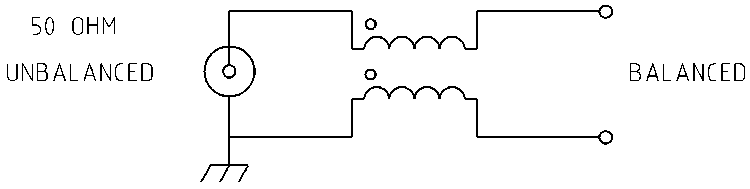 Almost equal and opposite voltages exist in both transmission line wires

Very Little Differential Magnetic Field exists in the core

Very Low core loss, and hysteresis loss

Top coil winding is in series between input and ½ of the output,  this determines the Magnetization Inductance which affects the Low Frequency Operation
Calculated in the same manner as the Ruthroff design (Based on Total  # of turns)

Leakage Inductance less than 1% of Magnetization Inductance, since almost unity 			coupling in transmission line line.
Guanella 1:1 Balun cont ……


                Leakage Inductance can sometimes be used in conjunction 
	with external peaking capacitors to form a Low Pass Filter whose BW is
 	outside of the intended frequency response (discussed later)

This technique extends the operating bandwidth, and improves in band VSWR

Insertion Losses of milli-dBs across most of the Band easily possible.

Very compact rugged design  … 
	Conservative approach  …. The core size need be no larger than 1/3 the core 	volume needed in the Ruthroff approach for the same power

	Only applies to the Guanella 1:1 connection
	Examples (1:1 Guanella configuration): 
	FT140 mix 31 or mix 43 can easily support 500 watts SSB PeP 
	FT240 mix 31 or mix 43 can easily handle 1 Kw SSB PeP 
	Double stack FT240 cores can handle full legal key down power
	Back-off  to 70%  if Load VSWR  > 3:1
Guanella Balun can be configured to furnish
 Impedance Transformation as well as Current balancing 

1:4 and 1:9 Configurations are made my taking the 1:1 prototype 
and combining the low impedance nodes in parallel, and high impedance nodes in series

   Unlike the Ruthroff configuration:

   None of the Guanella windings see the entire input or output voltages,
   because of the series connections of some transmission lines

   For example:
   Worst case winding voltage in the  1:4 Balun is only ½ of the voltage on the 		high Z side,
   Worst case for  the 1:9 balun is only 2/3 of the highest voltages.
   Whereas wires in the Ruthroff configuration see the entire voltage.
   Allows for less flux and smaller cores than the Ruthroff approach
Guanella 1: 4 Current Balun
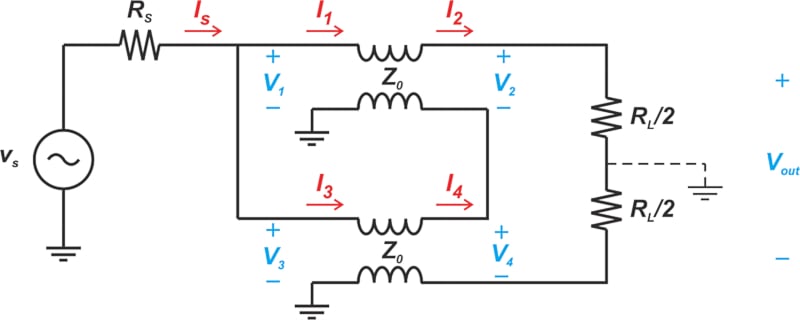 Guanella 1:9 Current Balun
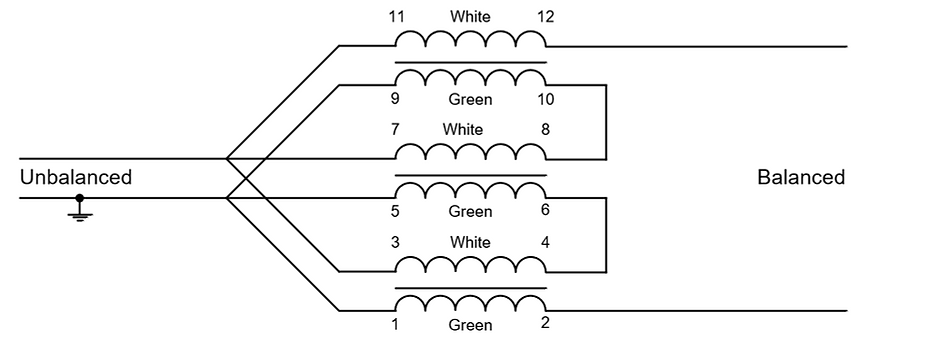 Implications of the Guanella approach on Core Sizing

1:1 Balun  Differential winding voltage ≈ 0, theoretically no flux in the core; using a 	core sized at 15% of PeP more than adequate

1:4 Balun   1 / 2 voltage     equates to 6 dB power back-off =  25% actual power

1:9 Balun    2 / 3 voltage    equates  to 3.5 dB power back-off  = 45% actual power

		                Summarizing:

  Core size for a Guanella 1:1 balun can be chosen for 15% of operating PeP

  Core size for a Guanella 1:4 balun can be chosen for 25% of operating PeP

  Core size for a Guanella 1:9 balun can be chosen for 45% of operating PeP

	Use these PeP values as inputs into the spreadsheet, rather than actual 			power level
Preliminary Testing Prior to Installing Xfmr in Enclosure:

                                     Low Level VSWR Measurement:
                 Temporarily solder  UUT to a test connector, terminate the device in the 		         required load as per the figure, below:
	  Measure VSWR across the desired frequency range either using
                         a VNA  or Antenna Analyzer.
                  If VSWR is within design limits,  perform coarse Insertion Loss 
                  measurement  ( will be discussed after VSWR peaking section).
                  Otherwise , VSWR may be improved  either by adding a shunt peaking   	 	         capacitor(s), or a series inductor, or combination
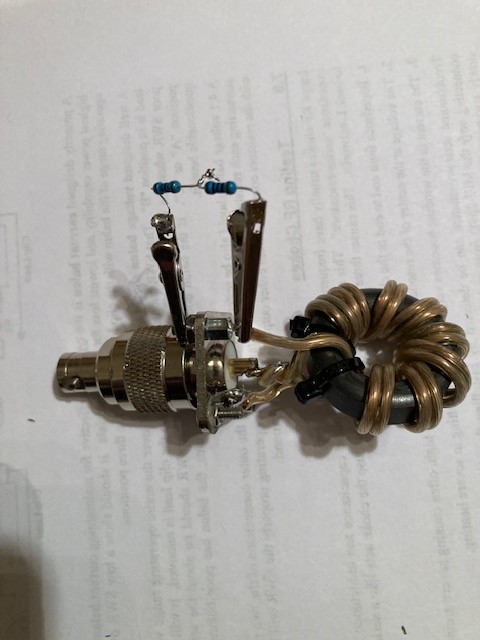 Adding External Reactances May Improve VSWR / Insertion Loss 

                                                    How?
			
			 Consider a 3 section π Filter:
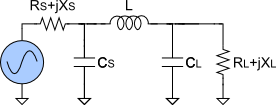 These elements are already embedded in the transformer
   But may not be the optimal values for loss or VSWR

    Add shunt capacitors to the Low Impedance side
    Add series Inductors  UNUN either side (Balun, unbalanced side, only)
	              as needed by test

    Usually only needed to improve performance on high end
Goal is to achieve a Pi Filter with a Cut-off
 	Frequency Greater than F max, with specified
 	Insertion Loss and VSWR across band of interest

	Determined empirically by measurement
	     Add shunt Capacitance if C is too small, or,
	     Add series air wound inductors if Leakage Inductance is too small
                     No need to achieve a “perfect” low pass response for the filter
 	     Just improve performance to meet design specifications within band

	Shunt Capacitor Guidelines:
	   Add to Low Impedance side only
	   UNUNS add from node to ground, BALUNS add across balanced terminals
	   Range of added values for HF: typically 5 pf to 68 pf, “dog bone” mica
	   Choose caps with proper voltage ratings (1500 w is 387 v peak on 50 ohms)

	   Inductor Guidelines:
	   Add in series only to unbalanced side, either high or low impedance
	   Air wound or Toroid coils (Toroids up to 200w PeP)
	   Typical Inductor range: 0.1uh to 2uh, air wounds use at least #14 gauge
“ Coarse” Low Power Insertion Loss Test

	                   Use Antenna Analyzer or VNA 

	Antenna Analyzer
                    Disconnect Load fro Transformer
                    Set Analyzer to read Coax Loss 
                    Measure Loss at several frequencies in Band
	    Verify less than 0.60 dB  

	VNA
                    Must be Accurately Calibrated
                    Set VNA for stimulus sweep range covering band of interest
                    Measurement mode S11 LOG mag dB
                    Disconnect Load from transformer, measure round trip S11 in dB
                    Divide S11 dB readings by 2 (one way )
                    Verify less than 0.60 dB

                 Concludes preliminary Transformer Measurements, but, 
			Why 0.60 dB?
Very “rough evaluation” of Preliminary 0.60 dB Insertion Loss 
                       For now, we accepted a Total Loss = 0.60 dB

                             How much loss associate with:

		         VSWR?
                                         Leakage Inductance
                                         Copper Wire?
                                         Core Loss?

            0.60 dB total loss represents 12.9 % of total PeP

	       VSWR                          Approx % Power Loss
	        1.2                                                  1%
	          1.5                                                  4%
                          1.7                                                  6.7%
                          2.0                                                  11%
              So far, VSWR accounts for this much percentage of 12.9% loss  
	           Much of this can be recovered with Antenna Tuner
Leakage Inductance Loss:

Best case estimate of Leakage Inductance is 1% Magnetization Inductance	
Approximately corresponds with 0.99 magnetic coupling coefficient, or 
	
		0.992 = 0.980 Power transfer efficiency
                       Leakage Loss percentage = (1 -.980) x 100  =  2%

Therefore ≈ 2% of the loss measurement  can be accounted for by Leakage 				Inductance


			Wire Loss

Was accounted for in a Previous Slide where Wire Gauge was selected
Criteria was Wire Resistance less than 2% of minimum operating impedance.
Corresponds to 4.0% power loss in copper wire
Sum these losses based on a 1.5  : 1 VSWR:

		VSWR Loss 		4%
		Leakge Inductance Loss 	2%
		Copper Loss 		4.0%
		Total 			10%

	The remainder is Core Loss:
	Relating to the preliminary Loss Measurement of 0.6 dB:
	Core Loss = 12.9% - 10% = 2.9%

	Therefore a “very rough” estimate of the core loss of a transmission line 
		transformer is 2.9% of operating PeP

	In practice, some / most are even better than this using careful 
		design and construction techniques and proper 
                                choice of materials
A Few Comments about Construction:

	1  Short Leads where there are Low Impedances
	          1 inch of heavy wire  ≈ 3 ohms of inductive Reactance at 30 MHz

	2  Use solder lugs rather than mechanically securing wires under 	 	          mounting hardware

	3  Avoid mounting the transformer core directly above ground plane, or 	          stand-off core at least ½ inch above and away from metal surfaces
 
	4  Recommend a large surface for ground return (copper tape)
   
	5  Use more than 1 screw connection for RF connector ground return

	6  Mechanically secure Large Cores 

	7  Weatherproof as needed for outdoor use
                            (weep holes to eliminate moisture)
Final Tests 

         Repeat VSWR and Coarse Insertion Loss  using VNA or Antenna Analyzer

	           Isolation Tests for Guanella Balun

1  Prepare a test load by soldering two unequal value resistors
                  in series for a total resistance  ≈ to the required balun load
                  Try to use a  2 to 1 ratio,  e.g. 130 ohms, and 68 ohms
	  in series for a 198 load  ≈ 200 ohms for a 1:4 balun, 150 ohms and 300 ohms   	  for 1:9 balun, etc.
 2  Connect one end of an alligator clip lead to the ground of the coaxial input connector
 3  Measure and record the VSWR of the balun at several in band
                   frequencies while leaving the other end of the clip lead un-connected
 4  Alternately, connect the open end of the clip lead to Balun (+), Balun ( -), and the 	        	   resistor junction
 5  The VSWR for each position of the clip lead should be less than 2:1, 
                   showing high isolation at all frequencies
 6  Remove the balun load, repeat Insertion Loss measurements at the same   	  	  frequencies as above.  IL should remain below 0.6 dB when clip lead is 	 	  connected to Balun(+), and Balun (-).
Do the VSWR, Isolation and Insertion Loss Tests
                 represent true transformer performance?

                                            Y / N ?

                      I don’t know ?           Maybe  …

  Providing that parameters stay constant up to the operating power level

  Insertion Loss may be higher if the transformer operates near the compression level

  Core heating may change the material AL value affecting VSWR especially at the low  	frequency end

  If Possible, Transformer tests should be performed at near rated power levels to get a  	true picture of performance. 

  Actual VSWR, Isolation, and IL are difficult measurements to perform without special 	equipment.
High Power Soak

Simple test to perform, but ….
A pair of BALUNS / UNUNS are needed for ratios other than 1:1


Test method:

   Uncover the UUT to expose the transformer and core
   UUT (or a pair) of devices are connected to the transmitter or amplifier output
   Recommend the use of an inline VSWR / Power meter if one is available.
   Terminate the last device in a high power 50 ohm dummy load
   Set transmitter to the desired frequency, slowly increase out level until rated power   	level is achieved, while monitoring VSWR and output level.  Stop test if any 	erratic behavior is noted.
   Continue to apply rated power for 60 seconds to 5 minutes depending on the size of 	the transformer.
   Remove the RF power and quickly (carefully) touch the transformer core to evaluate 	the temperature rise.  Unit may be warm or hot, but not overly 	uncomfortable to the touch.  Look for signs of burning or discoloration.